MATERI  KOORDINASI  POKJA IV  TP PKK KAB. BANTUL  DENGAN  KETUA  POKJA IV KECAMATAN – KETUA  POKJA  IV  DESA  SE  KABUPATEN BANTUL  YANG  MERUPAKAN  BAGIAN  YANG  TAK  TERPISAHKAN  DARI  KEGIATAN “PENINGKATAN  PERAN  PEREMPUAN  BIDANG  PERILAKU  HIDUP  BERSIH  SEHAT”
RABU, 01 AGUSTUS 2018
SASANA WIDYAPARWA BANTUL
DASAR  : HASIL  RAKERNAS VIII  PKK  TAHUN  2015
PENERAPAN 10  PROGRAM POKOK  PKK
DALAM  RANGKA  PENCAPAIAN  TUJUAN  DAN  SASARAN  PELAKSANAAN  10  PROGRAM  POKOK  PKK,  TELAH  DITETAPKAN  BERBAGAI  KEBIJAKAN  DAN PROGRAM  YANG  DILAKSANAKAN  OLEH  TP  PKK  PUSAT  DAN  TP  PKK  DAERAH,  ANTARA  LAIN  :

PENJABARAN  DARI  10  PROGRAM  POKOK  PKK, TERDAPAT  PROGRAM  UNGGULAN  YANG  MEMANG  MERUPAKAN  CIRI  KHAS  GERAKAN  PKK  UNTUK  MENCAPAI  VISI  DAN  MISI NYA,  YANG  MUTLAK  DILAKSANAKAN  OLEH  SELURUH  JAJARAN  TIM  PENGGERAK  PKK  PUSAT  DAN  DAERAH  SAMPAI  DENGAN  KELOMPOK—KELOMPOK  PKK  DAN  DASAWISMA  SESUAI  DENGAN  PERAN,  FUNGSI  DAN  KAPASITASNYA  MASING—MASING.                    
	PROGRAM  UNGGULAN INI  DIKATEGORIKAN  SEBAGAI  PROGRAM  PRIORITAS.

PROGRAM  UNGGULAN  DIMAKSUD,  UNTUK  POKJA  IV, ADALAH : 
HIDUP  BERSIH  SEHAT  DI  DALAM  KELUARGA  DAN  LINGKUNGAN  DENGAN  PHBS  DAN  PERILAKU  CERDIK  (CEK  KESEHATAN  SECARA  TERATUR,  ENYAHKAN  ASAP  ROKOK, RAJIN  OLAH  RAGA,  DIET  SEIMBANG,  ISTIRAHAT  CUKUP, KELOLA  STRESS)
DALAM  MELAKSANAKAN  10  PROGRAM  POKOK NYA,  AGAR  TP  PKK  SENANTIASA  DAPAT  BERSINERGI  DENGAN  PROGRAM  KERJA  DARI  BEBERAPA  UNSUR  KEMENTRIAN  DAN  LEMBAGA  SELAKU  PEMBINA  TP  PKK.

DALAM  RANGKA  MENGEFEKTIFKAN  SASARAN  DAN  PENCAPAIAN  PROGRAM  KERJA  PKK,  MAKA  TP PKK  PUSAT  MENETAPKAN  ADANYA  BIDANG—BIDANG  DALAM  PELAKSANAAN  10  PROGRAM  POKOK  PKK.          
	UNTUK  POKJA  IV  BIDANG  TERSEBUT  ADALAH :  ~>  BIDANG  KESEHATAN  KELUARGA  DAN  LINGKUNGAN. 
	MENINGKATKAN  DERAJAT  KESEHATAN  KELUARGA  DAN  LINGKUNGAN  DENGAN  MENERAPKAN  HIDUP  BERSIH  SEHAT,  MENCEGAH  DAN  MENANGGULANGI  PENYAKIT  MENULAR  DAN  TIDAK  MENULAR,  BERPERANSERTA  DALAM  UPAYA  PENURUNAN  ANGKA  KEMATIAN  IBU,  ANGKA  KEMATIAN  BAYI,  ANGKA  KEMATIAN  BALITA,  BERPARTISIPASI  DALAM  PENCAPAIAN  SUSTAINABLE  DEVELOPMENT  GOALS  (SDGs),  MELESTARIKAN  LINGKUNGAN  HIDUP,  KELUARGA  BERENCANA  DAN  PERENCANAAN  SEHAT.
PADA  UNSUR  TIM  PENGGERAK  PKK  DI  DAERAH,  FUNGSI  BIDANG  MELEKAT  PADA  TUGAS  DAN  FUNGSI  PARA  WAKIL  KETUA  SELAKU  KOORDINATOR  POKJA—POKJA. 
	SEDANGKAN  IMPLEMENTASI  ATAU  PELAKSANAAN  KEGIATAN  DALAM  LINGKUP  BIDANG—BIDANG  DIMAKSUD,  DILAKUKAN  OLEH  MASING—MASING  POKJA  SESUAI  DENGAN  TUGAS  DAN  FUNGSINYA  MASING—MASING.
LOMBA  YANG  BERKAITAN DENGAN  POKJA  IV
Lomba dalam rangka monev 10 Program Pokok PKK dan Tertib Administrasi PKK
Pelaksanaan Inspeksi Visual Asam Asetat (IVA) Test
Lomba Pemanfaatan Hasil TOGA
Lomba Kabupaten Sehat
Lomba Sekolah Sehat (LSS)
Lomba PMT-AS
Lomba Desa
Lomba Desa Siaga
Lomba KSI
Lomba Lansia Idola
Lomba Kader BKB, BKR, BKL
Lomba Pengelola BKB, BKR, BKL
Lomba Keluarga Harmonis
Lomba dalam Jambore Kader

*Indikator Lomba => Lihat Buku Pedoman yang ada
BERDASAR  SURAT  DARI  TP  PKK PUSAT,  NOMOR : 34/Skr/PKK.Pst/II/2018,  PERIHAL  LOMBA- LOMBA  KEGIATAN  PKK,
DISAMPAIKAN  BAHWA  DALAM  UPAYA  PEMBINAAN  PELAKSANAAN  PROGRAM  PKK, ANTARA LAIN  MELALUI  LOMBA- LOMBA  KEGIATAN  PKK  DALAM  RANGKA  PERINGATAN  ACARA  PUNCAK  HARI  KESATUAN  GERAK (HKG)  PKK.
ADAPUN  UNTUK  POKJA  IV,  JENIS LOMBA  ADALAH:
PELAKSANAAN  INSPEKSI  VISUAL  ASAM  ASETAT (IVA) TEST.
TUJUAN KHUSUS LOMBA 
MENINGKATKAN  DERAJAT  KESEHATAN  PEREMPUAN  MELALUI  PROGRAM  PENCEGAHAN  DAN  DETEKSI  DINI  KANKER  PADA  PEREMPUAN (KANKER  LEHER  RAHIM  DAN  KANKER  PAYUDARA)
SASARAN  LOMBA 
PELAKSANAAN  IVA  TEST  DALAM  RANGKA  PENCEGAHAN  KANKER  MULUT  RAHIM,  SASARAN NYA  TENAGA KESEHATAN, KELOMPOK  PKK,  DAN  PERORANGAN  DI  DESA  ATAU  KELURAHAN.
ASPEK-ASPEK  YANG  DI NILAI
PELAKSANAAN  IVA TEST  DALAM  RANGKA  PENCEGAHAN  KANKER  MULUT  RAHIM
SK  TIM  PENILAIAN  LOMBA  IVA  TEST PROVINSI, KABUPATEN/KOTA
SK PENETAPAN PEMENANG PROVINSI, KABUPATEN/ KOTA
DUKUNGAN  KEBIJAKAN  PELAKSANAAN  IVA  TEST  UNTUK  MEMASYARAKATKAN  PENTINGNYA  DETEKSI  DINI  KANKER  MULUT  RAHIM (PERDA, PERDES, SK GUBERNUR, SK BUPATI/WALIKOTA, SK CAMAT, SK KEPALA  DESA/ LURAH,  SURAT  EDARAN, KESEPAKATAN  DAN  SEJENISNYA)
DUKUNGAN  KEBIJAKAN  SKPD  TERKAIT  DALAM  PELAKSANAAN  IVA TEST
TEMPAT  PELAKSANAAN  IVA  TEST
JUMLAH  PUS ( 30 – 50 TAHUN)  YANG  SYDAH  MENGIKUTI  IVA  TEST
MEDIA  PENYULUHAN  IVA  TEST
PELAKSANA  PELATIHAN/ ORIENTASI IVA  TEST
PEMETAAN  PUS  YANG  DILAKUKAN  OLEH  TP PKK
CARA PENYULUHAN  DAN  PENGGERAKAN  MASYARAKAT  UNTUK  IVA  TEST.
PROSENTASE  ( % )  PUS  DI  KELOMPOK  DASAWISMA,  RT,  RW/ SEBUTAN  LAIN, DESA/KEL, YANG  SUDAH  MENGIKUTI  IVA  TEST.
SETELAH  ADANYA  PENYULUHAN,  BERAPA  JUMLAH  PUS  YANG  MENGIKUTI  IVA  TEST.
JUMLAH  PUS  POSITIF  YANG  HARUS  DIRUJUK
INOVASI
PENDANAAN
JENIS  PENGHARGAAN
PELAKSANA  TERBAIK  PAKARTI  UTAMA I, II, III  DAN  PAKARTI  MADYA I, II  PELAKSANAAN  IVA  TEST  DARI  KATEGORI  KABUPATEN  DAN  KOTA.
TINDAK  LANJUT  YANG  HARUS  DILAKUKAN :
CERMATI  ATURAN  PELAKSANAAN  LOMBA  IVA TEST.
PELAJARI  INDIKATOR MASUKAN- INDIKATOR PROSES – INDIKATOR  KELUARAN.
SIAPKAN  SURAT- SURAT  DAN  ATURAN  YANG  BERKAITAN  DENGAN  LOMBA IVA TEST  (  PERDA-PERDES- SURAT  KEPUTUSAN- SURAT EDARAN- KESEPAKATAN- DAN SEJENISNYA)
KOORDINASI WILAYAH – KOORDINASI  DENGAN  YANG  TERKAIT.
KERJAKAN  ADMINISTRASI  SEBAGAIMANA  PERSYARATAN.
TP PKK KABUPATEN  SESUAI  DENGAN  RINCIAN  TUGAS  DAN  FUNGSI  SEBAGAIMANA  TERTUANG  DALAM  HASIL  RAKERNAS VIII PKK ~> MEMBERIKAN  PETUNJUK, BIMBINGAN, PEMBINAAN   KEPADA  TP  PKK KECAMATAN.
TP PKK KECAMATAN  KEPADA  TP PKK  DESA
TP PKK DESA  KEPADA  KELOMPOK- KELOMPOK PKK DUSUN, RW, RT  DAN  DASAWISMA
MENYIAPKAN  INOVASI  YANG  ADA  DI WILAYAH  MASING-MASING
MENYIAPKAN  MEDIA  PENYULUHAN  YANG  MERUPAKAN  KREASI  SETEMPAT
UNTUK  ADMINISTRASI
POKJA  IV  TP PKK KABUPATEN-  POKJA IV  TP  PKK KECAMATAN- POKJA  IV  TP PKK DESA ~>  AGAR  MENINDAKLANJUTI HASIL  RAKOR  POKJA  IV  TP  PKK KAB- KEC- DESA  TAHUN  2018  TP  PKK KABUPATEN  BANTUL, SENIN- 19  FEBRUARI 2018.
DENGAN  MATERI : ADMINISTRASI  POKJA IV  DAN  YANG  BERKAITAN. TERMASUK  YANG  ADA  DI  DUA  HALAMAN  TERAKHIR  BUKU  TERSEBUT,  YAITU :   
DATA  YANG  HARUS DI MILIKI  DESA
YANG  HARUS  DIBUAT  DAN  YANG  HARUS  ADA  DI  TP PKK KECAMATAN
YANG  HARUS  DIBUAT  DAN  YANG  HARUS  ADA  DI  TP  PKK KABUPATEN*
KESATUAN  GERAK  PKK-KKBPK-KESEHATAN
PENILAIAN  LOMBA  KESATUAN  GERAK  PKK-KKBPK- KESEHATAN  DIBAGI  DALAM  4 (EMPAT) JENIS  LOMBA  DENGAN  KATEGORI  KABUPATEN  DAN  KOTA, YAITU :
PELAKSANA TERBAIK  KEGIATAN  KESATUAN  GERAK  PKK- KKBPK- KESEHATAN
PELAKSANA  TERBAIK  LINGKUNGAN  BERSIH  DAN  SEHAT
PELAKSANA  TERBAIK  POSYANDU
PELAKSANA  TERBAIK  PHBS DI RUMAH  TANGGA
TINDAK  LANJUT  YANG  HARUS  DILAKUKAN :
CERMATI  ATURAN  PELAKSANAAN  LOMBA  …………….
PELAJARI  INDIKATOR MASUKAN- INDIKATOR PROSES – INDIKATOR  KELUARAN.
SIAPKAN  SURAT- SURAT  & ATURAN  YANG  BERKAITAN  DENGAN  LOMBA IVA TEST  (PERDA-PERDES- SURAT  KEPUTUSAN- SURAT EDARAN- KESEPAKATAN- & SEJENISNYA)
KOORDINASI WILAYAH – KOORDINASI  DENGAN  YANG  TERKAIT.
KERJAKAN  ADMINISTRASI  SEBAGAIMANA  PERSYARATAN.
TP PKK KABUPATEN  SESUAI  DENGAN  RINCIAN  TUGAS  DAN  FUNGSI  SEBAGAIMANA  TERTUANG  DALAM  HASIL  RAKERNAS VIII PKK ~> MEMBERIKAN  PETUNJUK, BIMBINGAN, PEMBINAAN   KEPADA  TP  PKK KECAMATAN.
TP PKK KECAMATAN  KEPADA  TP PKK  DESA
TP PKK DESA  KEPADA  KELOMPOK- KELOMPOK PKK DUSUN, RW, RT  DAN  DASAWISMA
MENYIAPKAN  INOVASI  YANG  ADA  DI WILAYAH  MASING-MASING
MENYIAPKAN  MEDIA  PENYULUHAN  YANG  MERUPAKAN  KREASI  SETEMPAT.
KESALAHAN  TERBESAR  YANG  SERING KITA  LAKUKAN : 
TIDAK  MENYIAPKAN  PERDA- PERDES- SURAT  KEPUTUSAN-  SURAT  EDARAN-  KESEPAKATAN- DAN  SEJENISNYA  YANG  BERKAITAN  DENGAN  TOPIK  LOMBA.
TIDAK  MENGERJAKAN  ADMINISTRASI  SEBAGAIMANA  ATURAN  DAN PERSYARATAN 
TIDAK  MELAKSANAKAN  KOORDINASI  WILAYAH  DENGAN  OPD  TERKAIT-  TOMA- TOGA DLL.
 TIDAK  MERENCANAKAN  KEGIATAN
KEGIATAN  DALAM  RANGKA  MONITORING  DAN  EVALUASI  10  PROGRAM  POKOK  PKK
TP  PKK  KABUPATEN  BANTUL  SETIAP  TAHUN  MELAKSANAKAN  KEGIATAN  MONEV  10  PROGRAM  POKOK  PKK,  YANG  DILAKUKAN  DENGAN  TAHAPAN- TAHAPAN.

UNTUK  TP  PKK KABUPATEN  BANTUL  KEGIATAN  MONEV 10 PROGRAM  POKOK  PKK  MASUK  PADA  SEKRETARIAT  YANG  DALAM  PELAKSANAANNYA  MELIBATKAN  SEMUA  POKJA.

POKJA  IV  PALING  BANYAK  KEGIATAN  YANG  HARUS  DIPERSIAPKAN  DAN  YANG  DIEVALUASI,  KARENA  MEMANG  SESUAI  DENGAN  HASIL  RAKERNAS  VIII  PKK, RENCANA  KERJA  LIMA  TAHUN  PKK  TAHUN  2015—2020, TERDAPAT 17  ITEM-  POKJA I-POKJA II- POKJA III MASING-MASING  ADA TIGA  ITEM.   POKJA  IV,  ADA  6  ITEM.
MASIH  DITAMBAH  DENGAN  ADANYA  KEGIATAN  KESATUAN  GERAK  PKK-  KKBPK-  KESEHATAN,  YANG  JELAS  MOTOR  PENGGERAK NYA  ADALAH  DARI  POKJA  IV, YANG  DI DALAM NYA  TERDAPAT  4  JENIS  LOMBA.

UNTUK MONITORING  DAN  EVALUASI  10  PROGRAM  POKOK  PKK INI,  ADA  MONEV  KEGIATAN  POKJA  IV  YANG  DILAKSANAKAN  OLEH  POKJA  IV  TP PKK DIY.
PROGRAM  POKJA  IV
POKJA  IV  MENGELOLA KEGIATAN PENINGKATAN  DERAJAT  KESEHATAN  KELUARGA  DAN  LINGKUNGAN  DENGAN  MENERAPKAN  HIDUP  BERSIH  SEHAT,  MENCEGAH  DAN  MENANGGULANGI  PENYAKIT  MENULAR  DAN  TIDAK  MENULAR, BERPERAN  SERTA  DALAM  UPAYA  PENURUNAN  AKI,  AKB, AKBAL,  BERPARTISIPASI  DALAM  PENCAPAIAN  SUSTAINABLE  DEVELOPMENT  GOALS  (SDG’s),  MELESTARIKAN  LINGKUNGAN  HIDUP,  KELUARGA  BERENCANA, DAN  PERENCANAAN  SEHAT.

KESEHATAN  :  PHBS – UPAYA PENURUNAN AKI, AKB, AKBAL   DENGAN  P4K, IMUNISASI  DASAR  LENGKAP &  IMMUNISASI  RUTIN, PELAKSANAAN  PENCATATAN  BUMIL,  BUHIR,  BUFAS, KELAHIRAN  KEMATIAN  BAYI- BALITA --- MEWUJUDKAN “KELUARGA  SADAR SEHAT” --- PROGRAM  PENCEGAHAN  DAN  DETEKSI  DINI KANKER ---  PEMANFAATAN  TOGA---  KADARZI----  DESI- KESI --- PMT-AS BERKOORDINASI DENGAN OPD TERKAIT --- GERMAS
KELESTARIAN  LINGKUNGAN  HIDUP  :  SPAL --- MEMILAH  SAMPAH  DAN  DAUR  ULANG  LIMBAH  RUMAH  TANGGA  SERTA  B3---  STBM---  MENCEGAH  DAMPAK  PEMANASAN  GLOBAL---MENDUKUNG  PENANAMAN  POHON  SEBAGAI  PARU-PARU  KOTA DAN  PENCEGAHAN  POLUSI  UDARA
PERENCANAAN  SEHAT  :  KELUARGA  BERENCANA --- KEBIASAAN  MENABUNG ---  KESATUAN  GERAK  PKK  KB-KES --- SOSIALISASI JAMPERSAL DI TINGKAT MASYARAKAT --- MEMBANGUN KAMPUNG KB.

PROGRAM  POKJA  IV  INI  KEMUDIAN  DI JABARKAN  DALAM  PROGRAM  KERJA  POKJA  IV  YANG  DITUANGKAN  DALAM  MATRIK,  DENGAN  MEMPERHATIKAN  PRIORITAS  PROGRAM
KELEMBAGAAN  GERAKAN  PKK
KELEMBAGAAN  GERAKAN  PKK  SUDAH  DENGAN  JELAS  DAN  GAMBLANG  DITUANGKAN  DALAM  HASIL;  RAKERNAS  VIII  PKK.
LIHAT  HALAMAN  I-14 S/D  HALAMAN  I – 48

 KRITERIA  ANGGOTA  TP PKK 
WARGA NEGARA  INDONESIA
BERIMAN  DAN  BERTAQWA  KEPADA  TUHAN  YANG  MAHA  ESA
JUJUR  DAN  DAPAT  MENJADI  TELADAN  DI  LINGKUNGAN  NYA
MEMPUNYAI  JIWA  DAN  SIFAT  SEBAGAI  RELAWAN
PEDULI TERHADAP  BERBAGAI  UPAYA  PEMBERDAYAAN  DAN  KESEJAHTERAAN  KELUARGA,  MAUPUN  PEMBERDAYAAN  MASYARAKAT
BERSIFAT  PERORANGAN  TIDAK  MEWAKILI  SUATU  ORGANISASI, GOLONGAN, PARTAI POLITIK, LEMBAGA ATAU  INSTANSI.
MEMILIKI  KEMAUAN,  KEMAMPUAN, MEMPUNYAI  CUKUP  WAKTU  SERTA  DAPAT MELAKSANAKAN  TUGASNYA  SECARA  PROFESIONAL  DAN  BERTANGGUNG JAWAB.
BERSEDIA  BEKERJASAMA  DALAM  SATU- KESATUAN TIM  DAN  SALING  MENGHORMATI
~>  LIHAT  HASIL  RAKERNAS  VIII PKK,  HALAMAN  I – 18
STUNTING
CARA PENGUKURAN :
TINGGI BADAN
USIA
Lokus Stunting
Desa Patalan
Desa Canden
Desa Terong
Desa Argodadi
Desa Triharjo
Desa Triwidadi
Desa Jatimulyo
Desa Timbulharjo
Desa Sendangsari
Desa Trimulyo
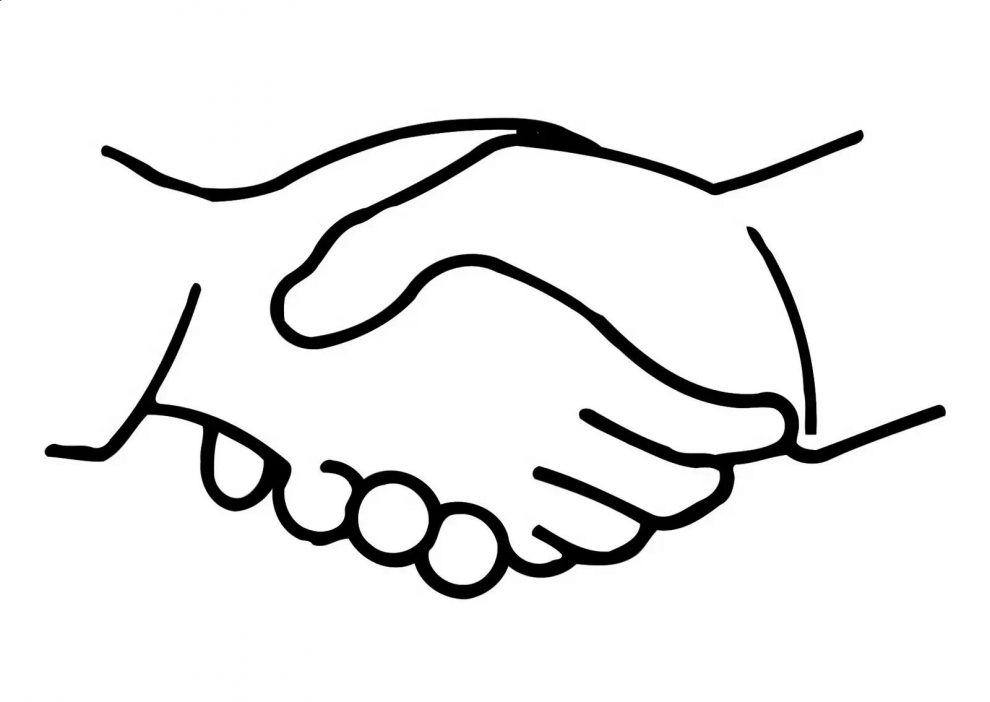 TERIMAKASIH
DISAMPAIKAN OLEH NY. HJ. SITI NOOR AFIFAH, SE
PADA ACARA PENINGKATAN PERAN PEREMPUAN BIDANG PERILAKU HIDUP BERSIH SEHAT
RABU, 01 AGUSTUS 2018
DI SASANA WIDYAPARWA BANTUL